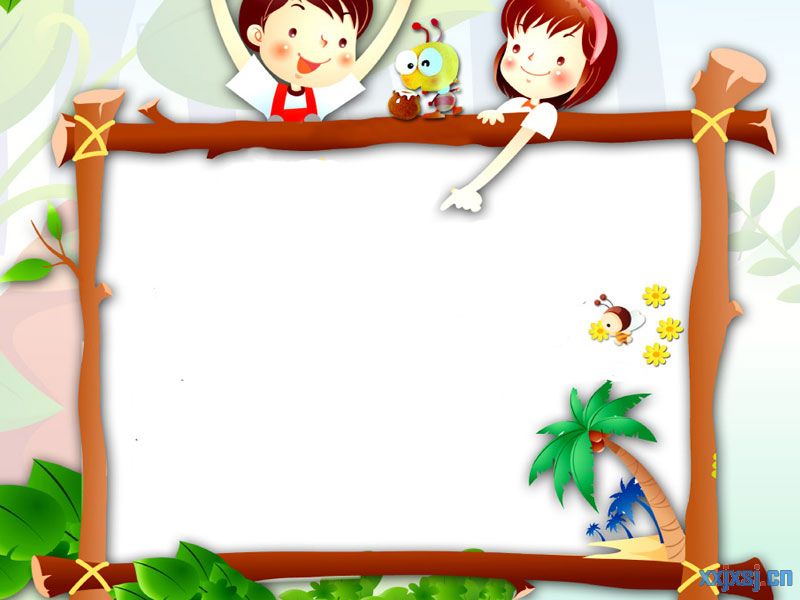 CHÀO MỪNG CÁC CON
ĐẾN VỚI TIẾT HỌC
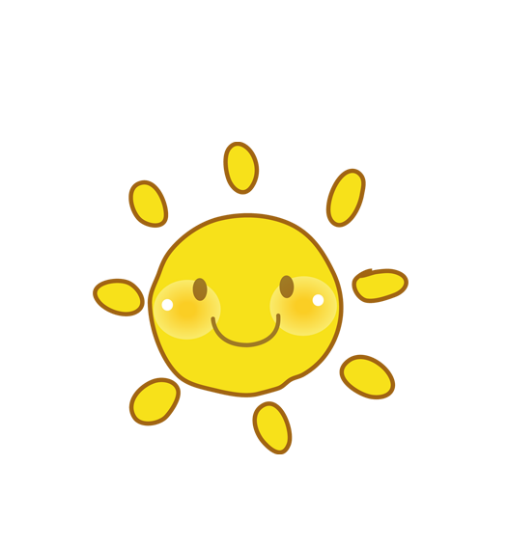 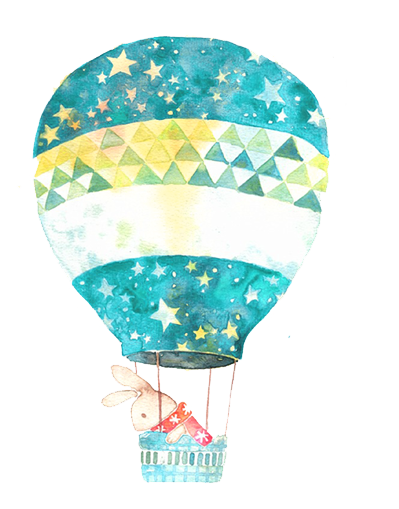 Toán
Luyện tập (34)
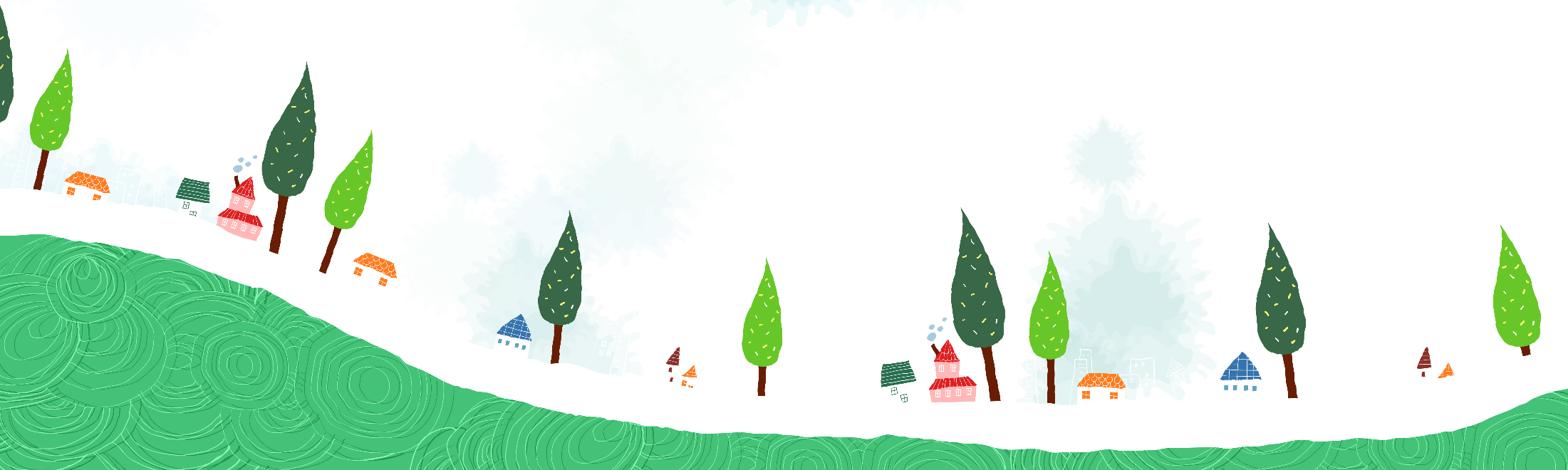 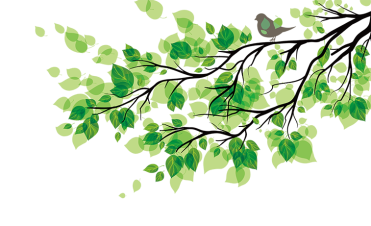 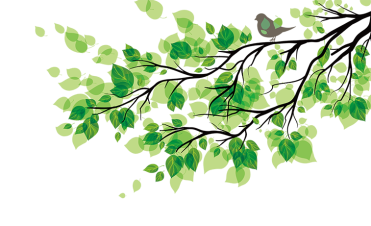 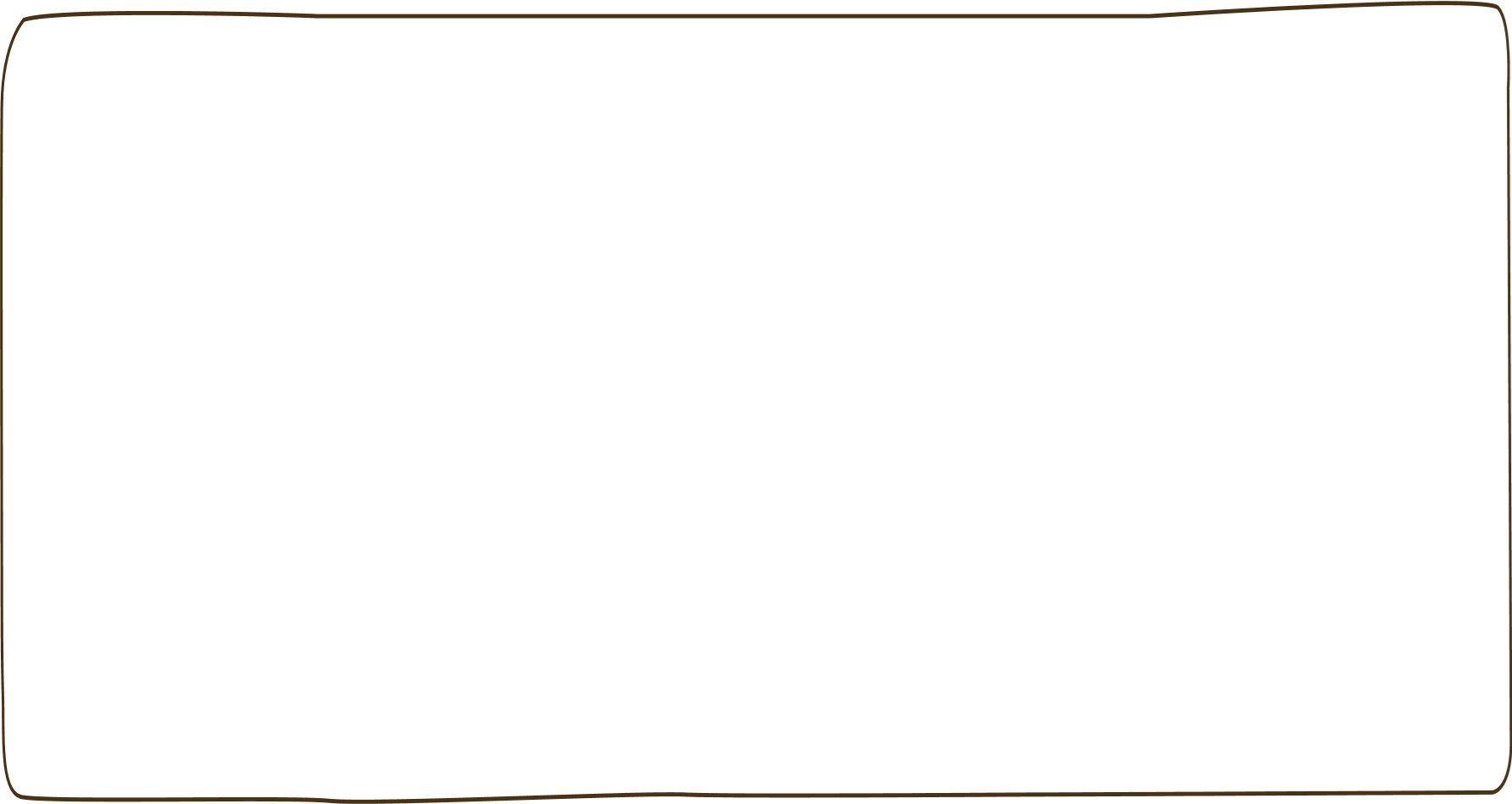 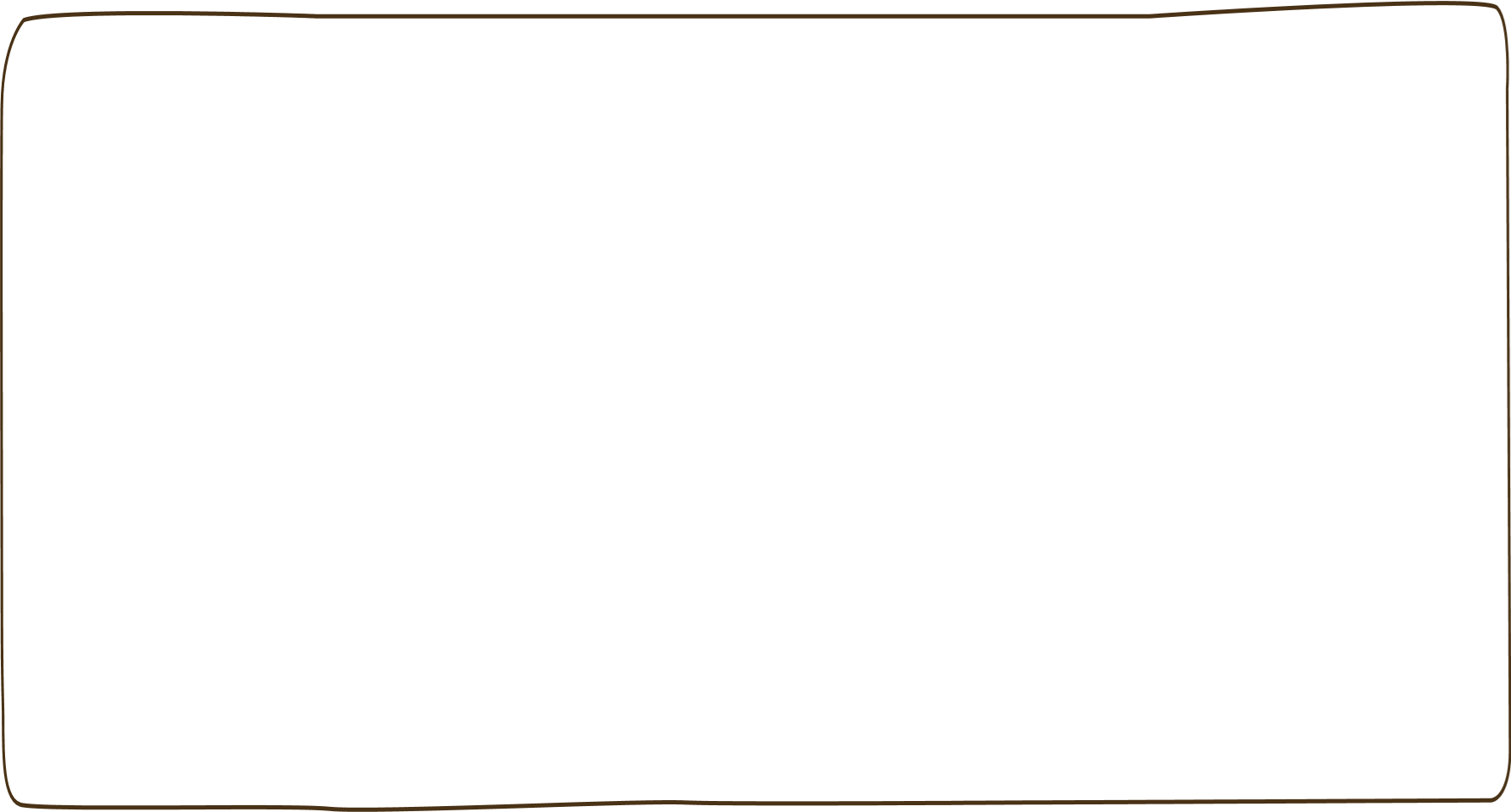 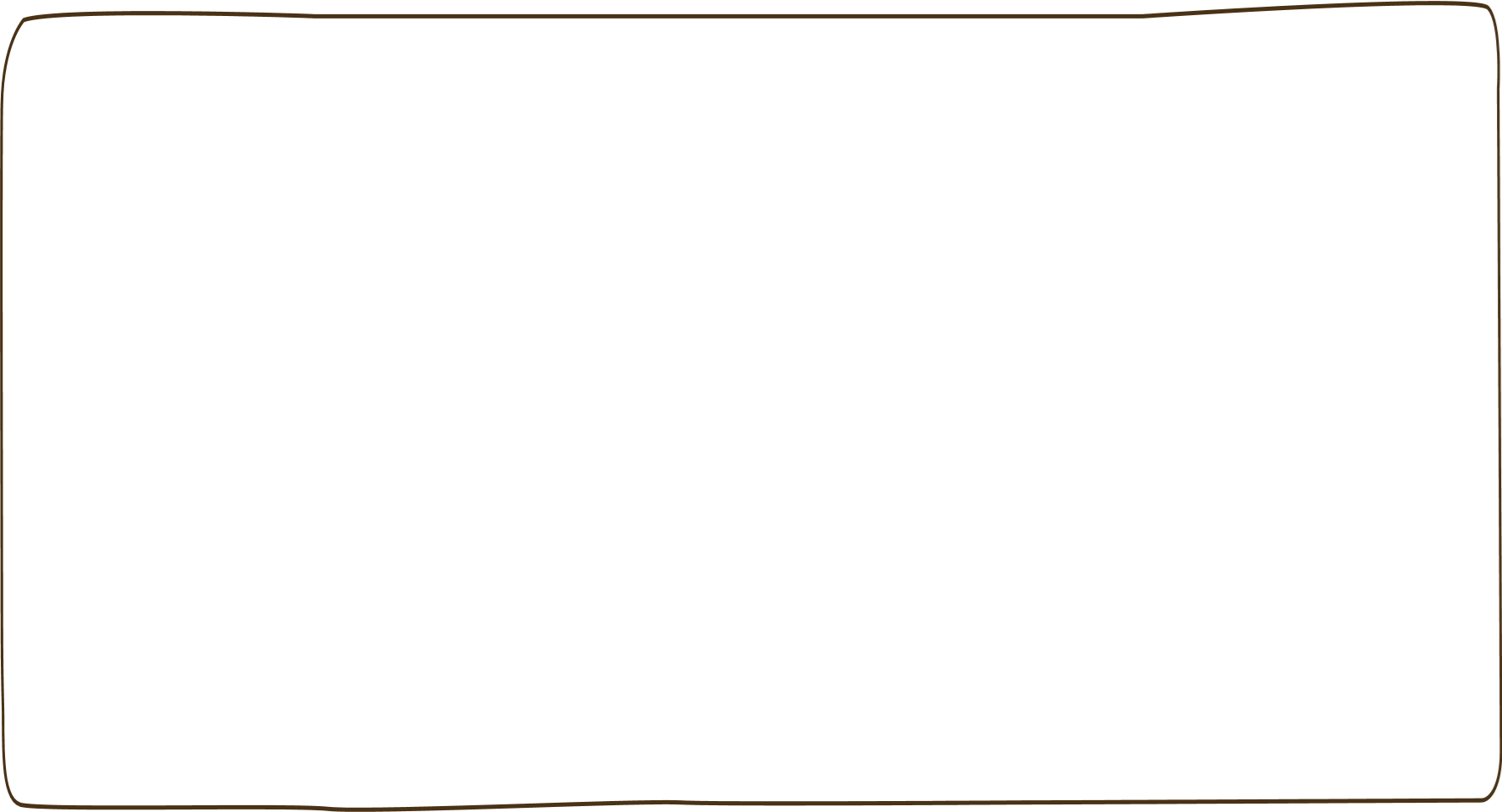 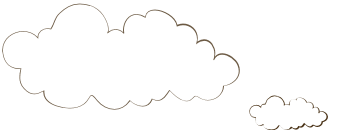 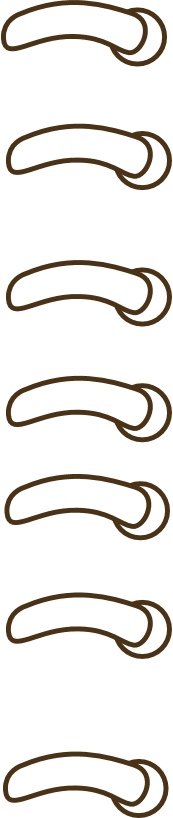 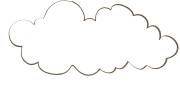 Yêu cầu cần đạt
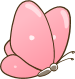 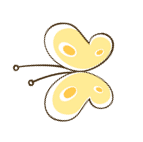 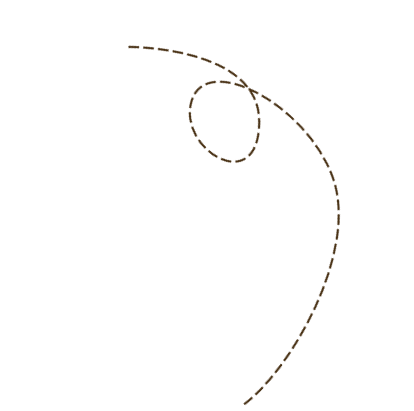 - Luyện tập, thực hành tính trừ (có nhớ) trong phạm vi 20.
- Nhận biết mối quan hệ giữa phép trừ với phép cộng.
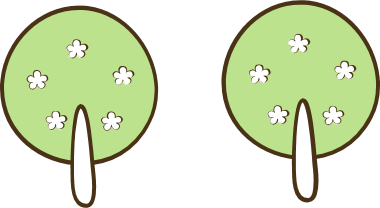 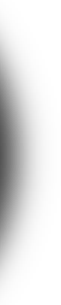 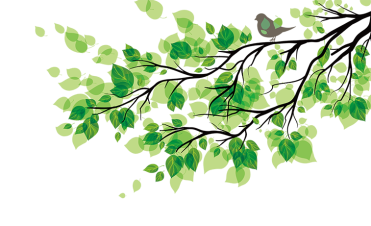 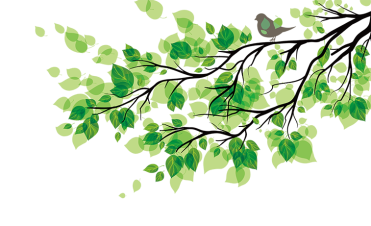 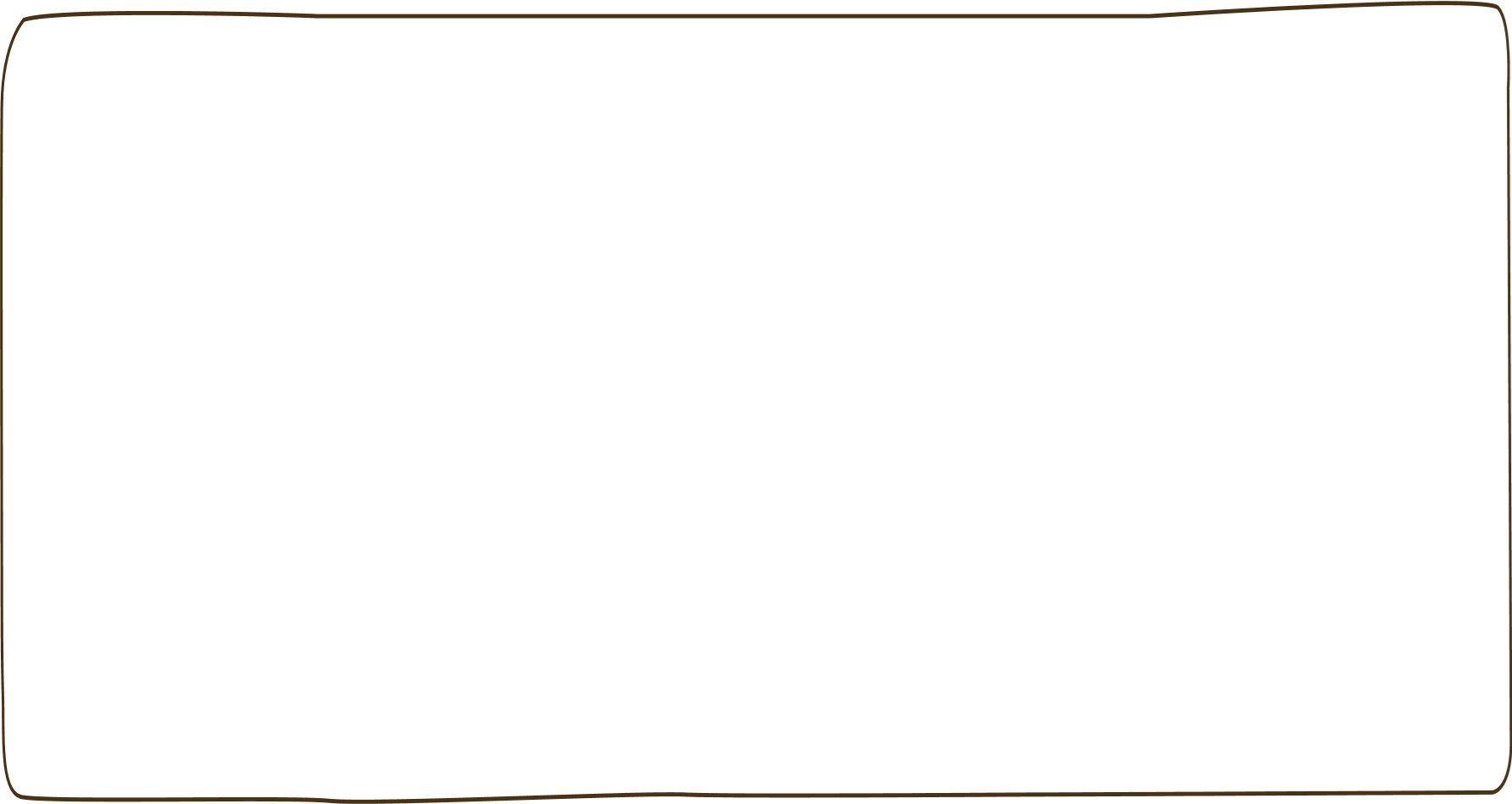 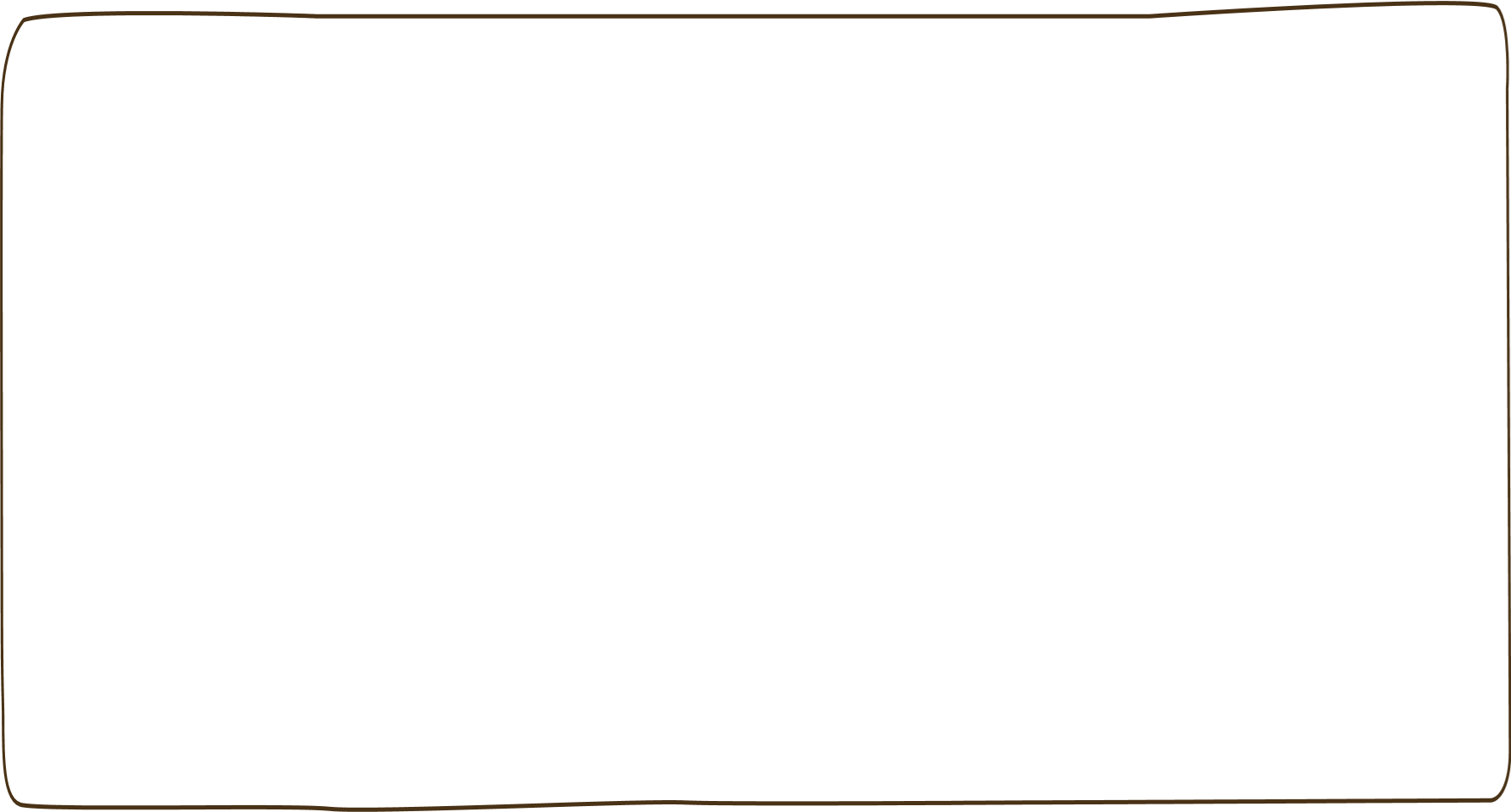 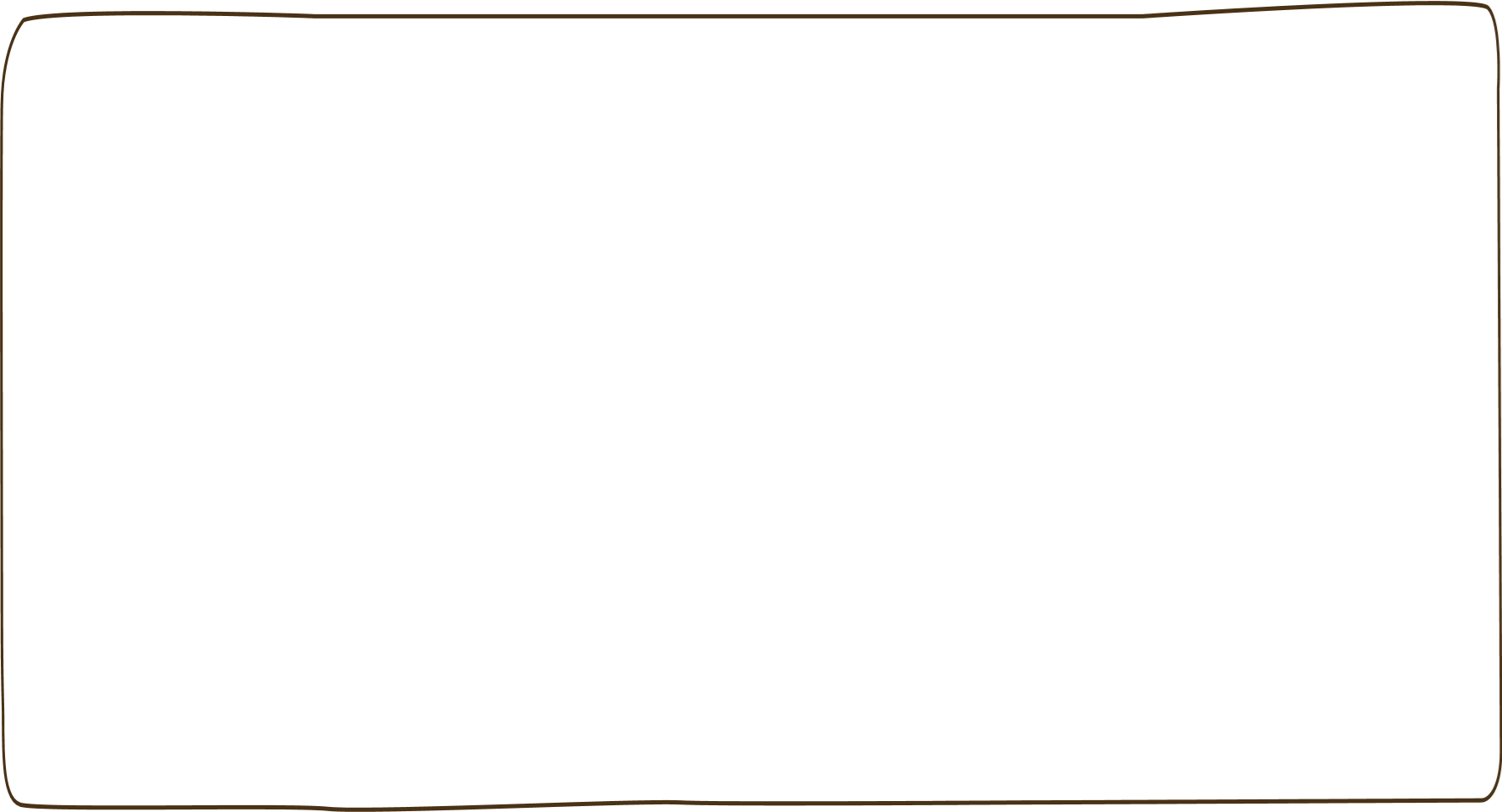 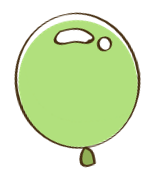 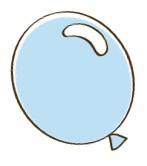 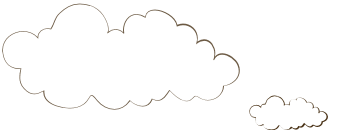 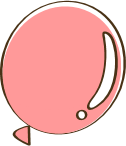 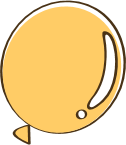 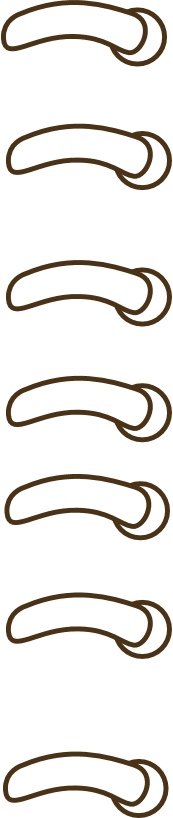 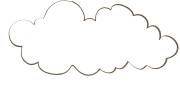 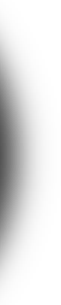 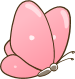 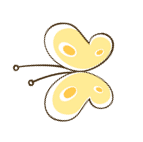 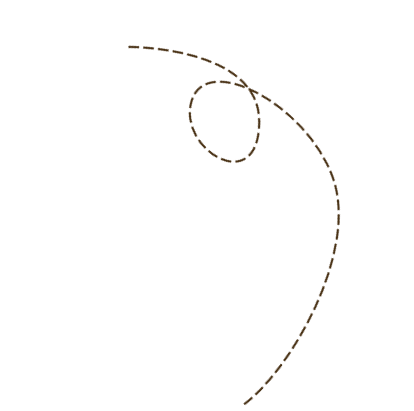 Khởi động
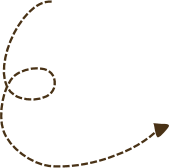 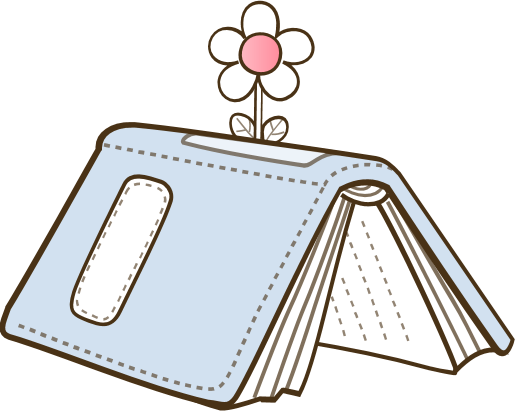 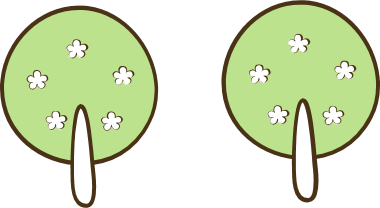 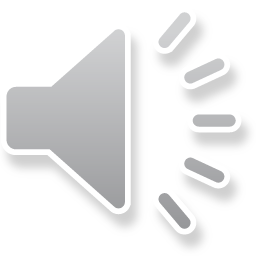 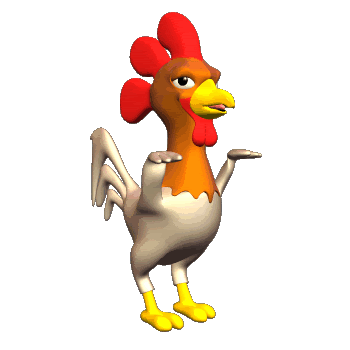 Gà con qua cầu
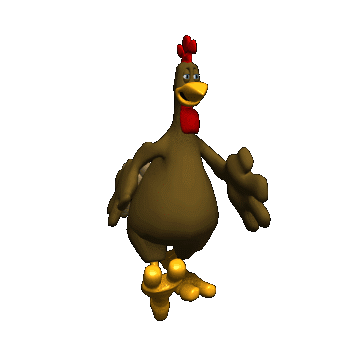 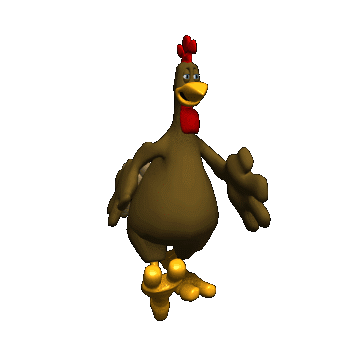 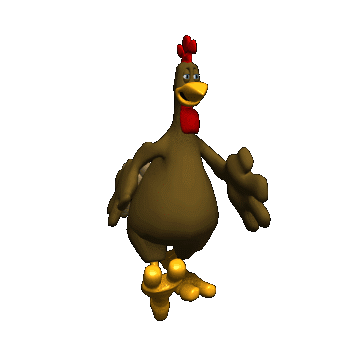 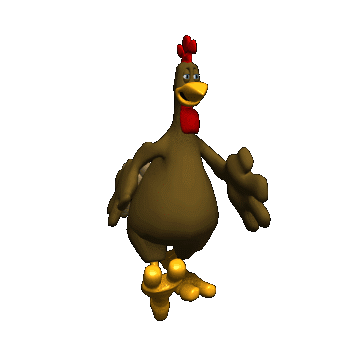 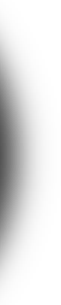 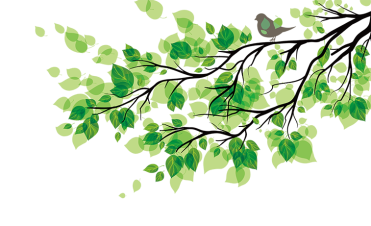 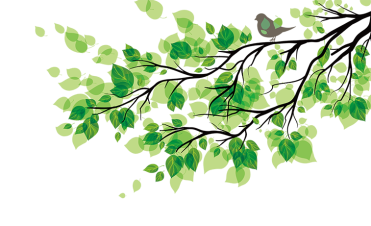 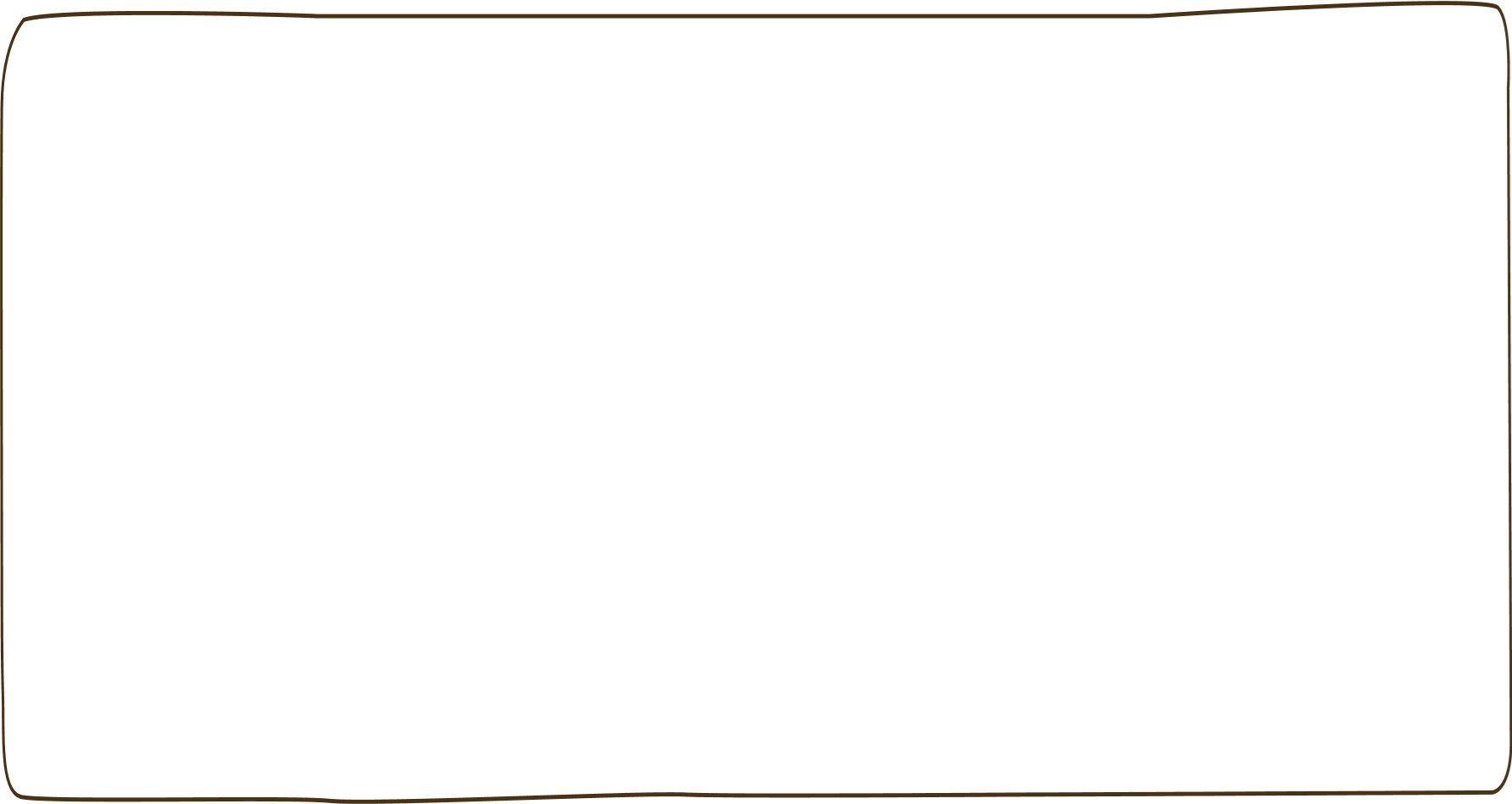 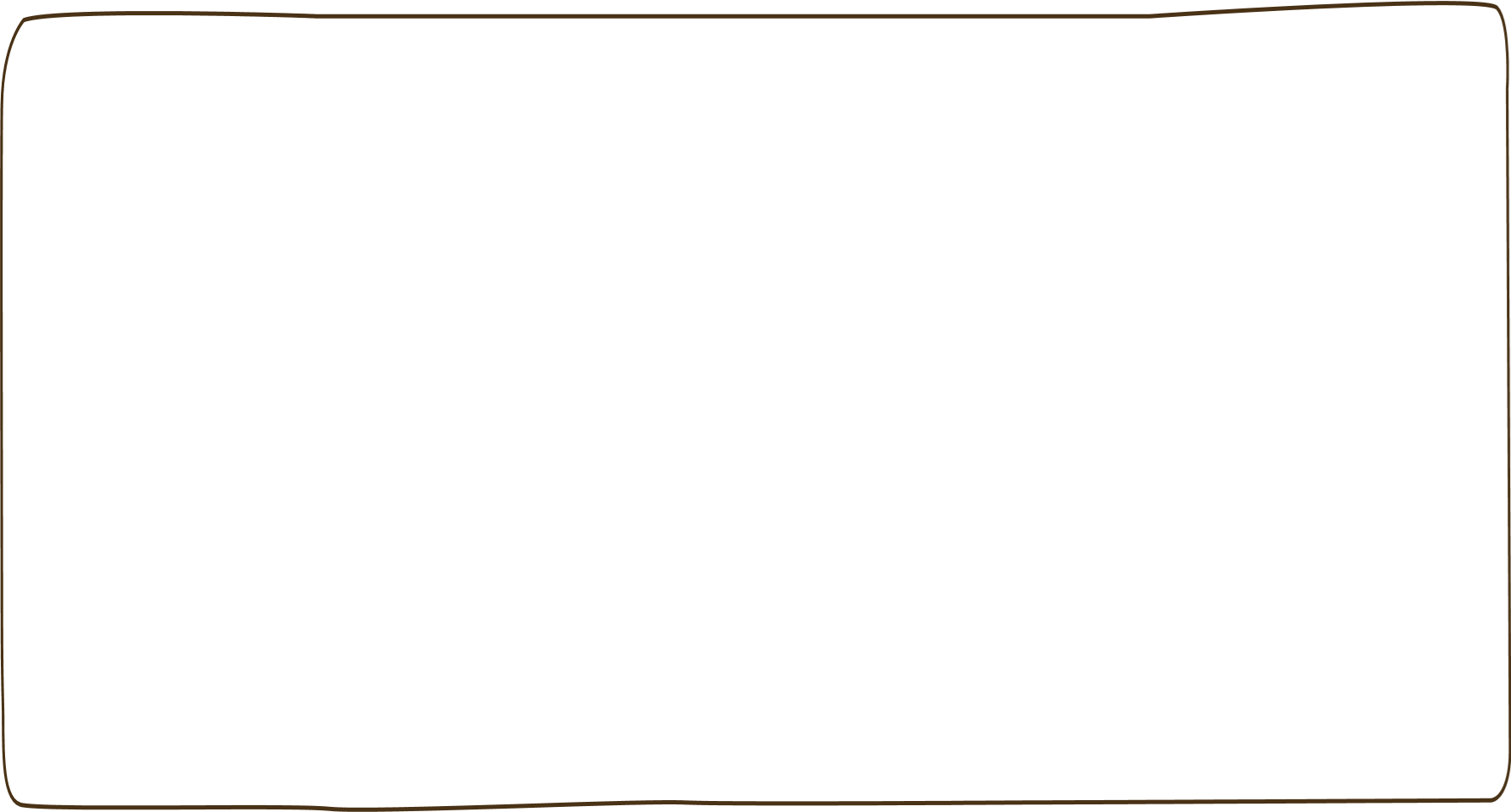 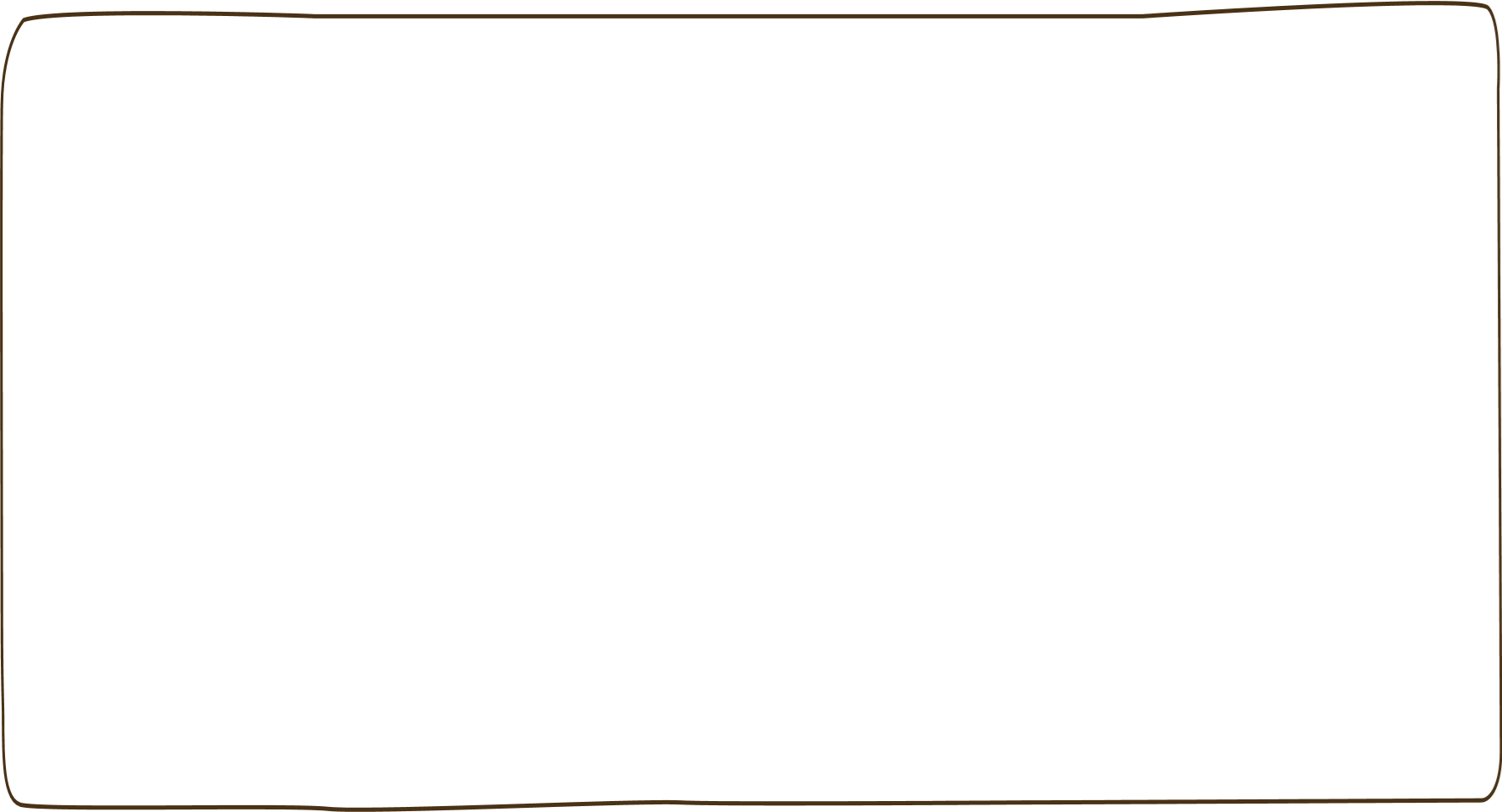 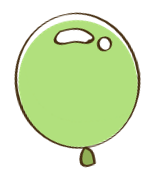 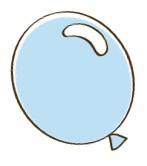 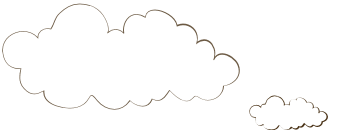 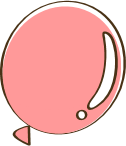 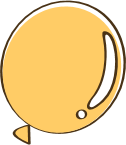 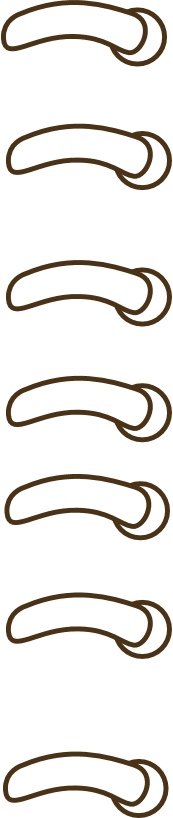 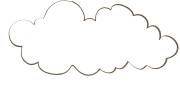 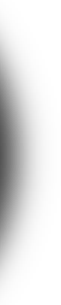 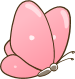 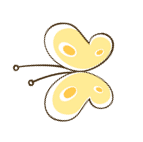 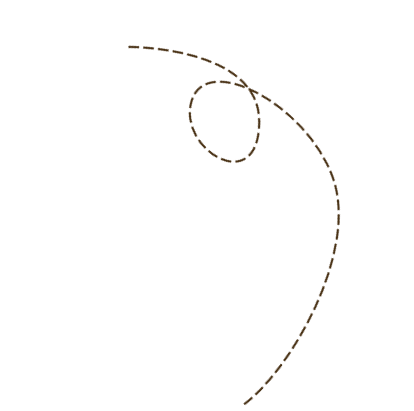 Thực hành
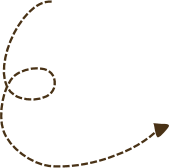 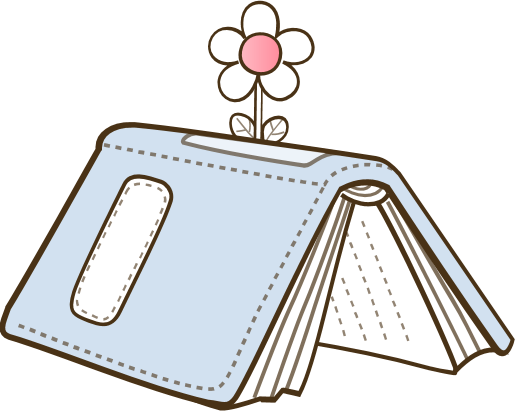 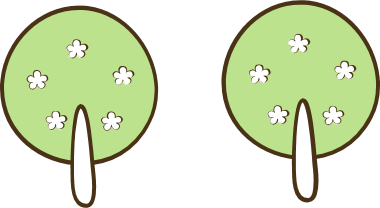 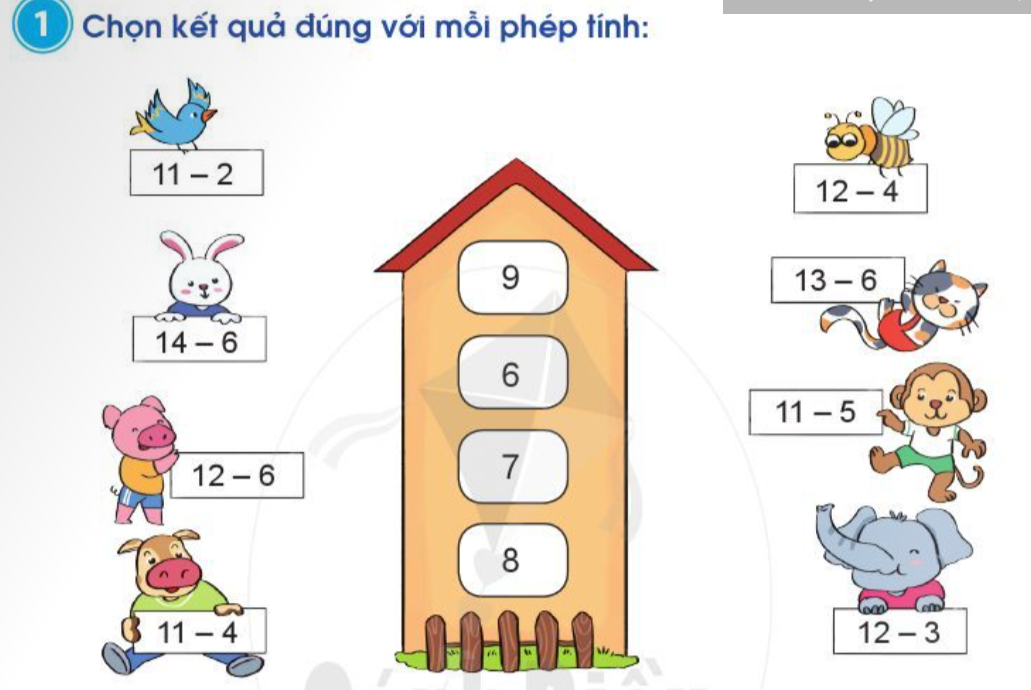 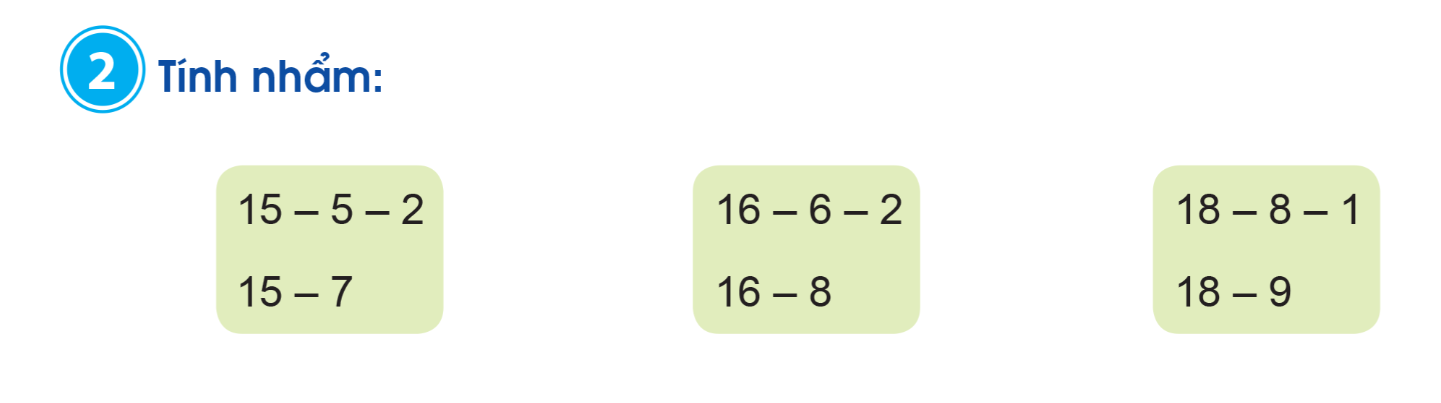 = 9
= 8
= 8
= 9
= 8
= 8
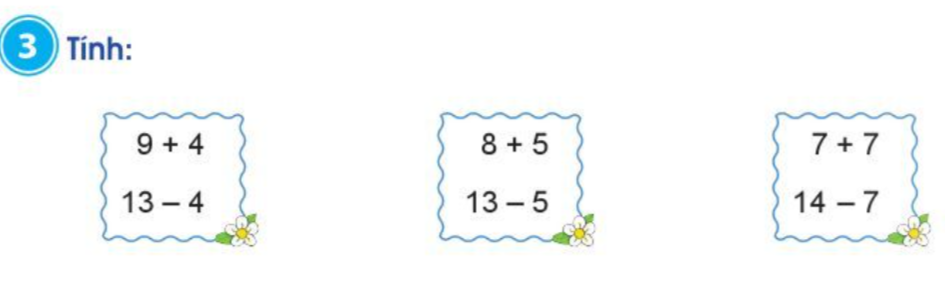 = 14
= 13
= 13
= 9
= 8
= 7
13 - 9 = ?
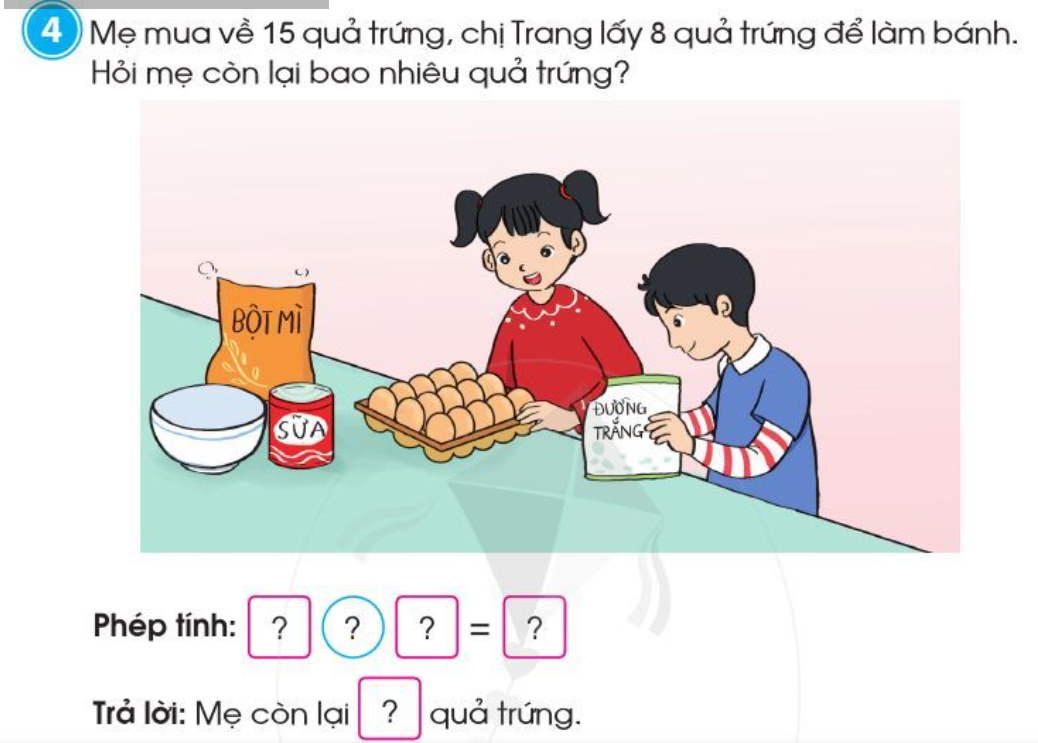 15
8
7
-
7
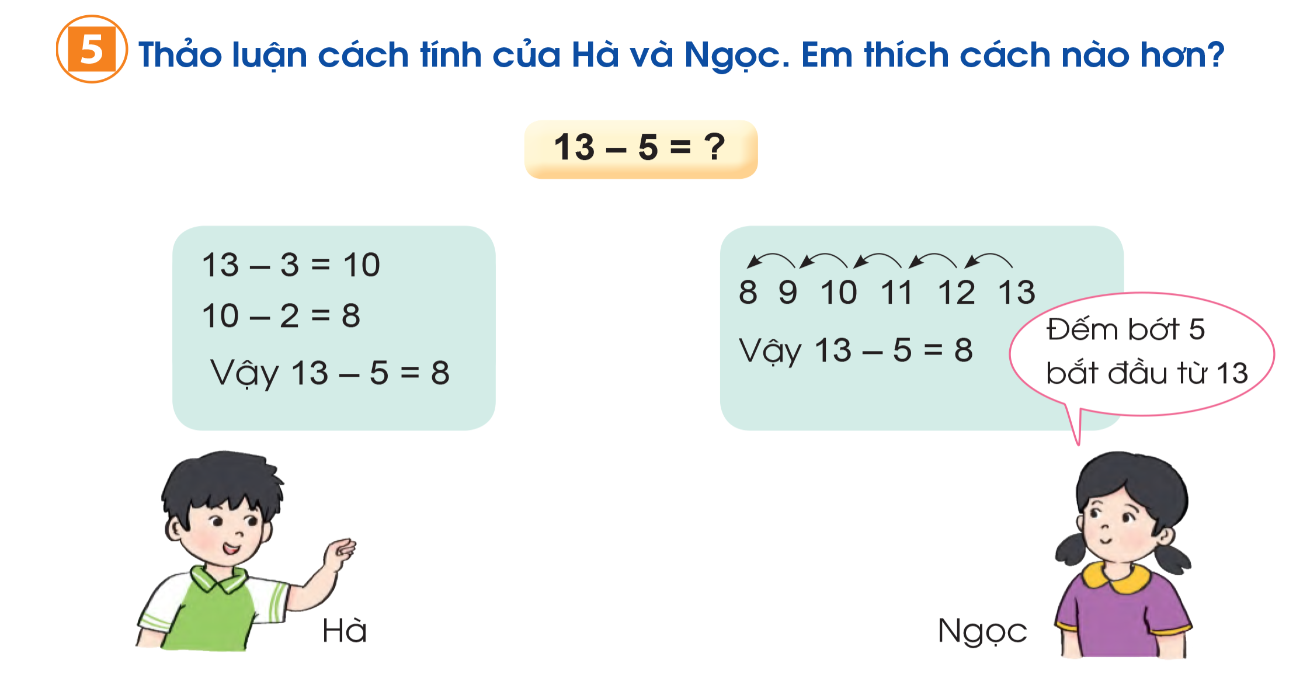 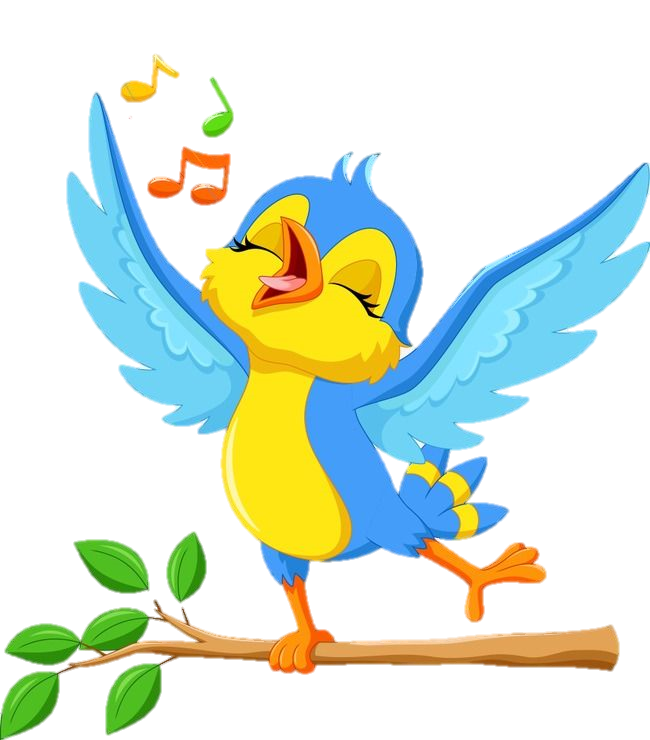 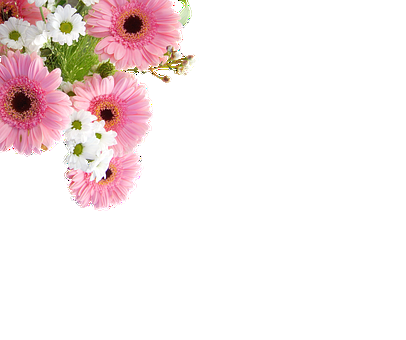 CÙNG HÁT NÀO BẠN ƠI
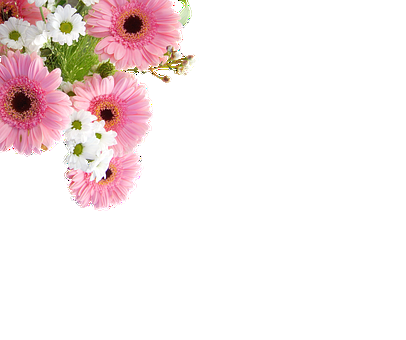 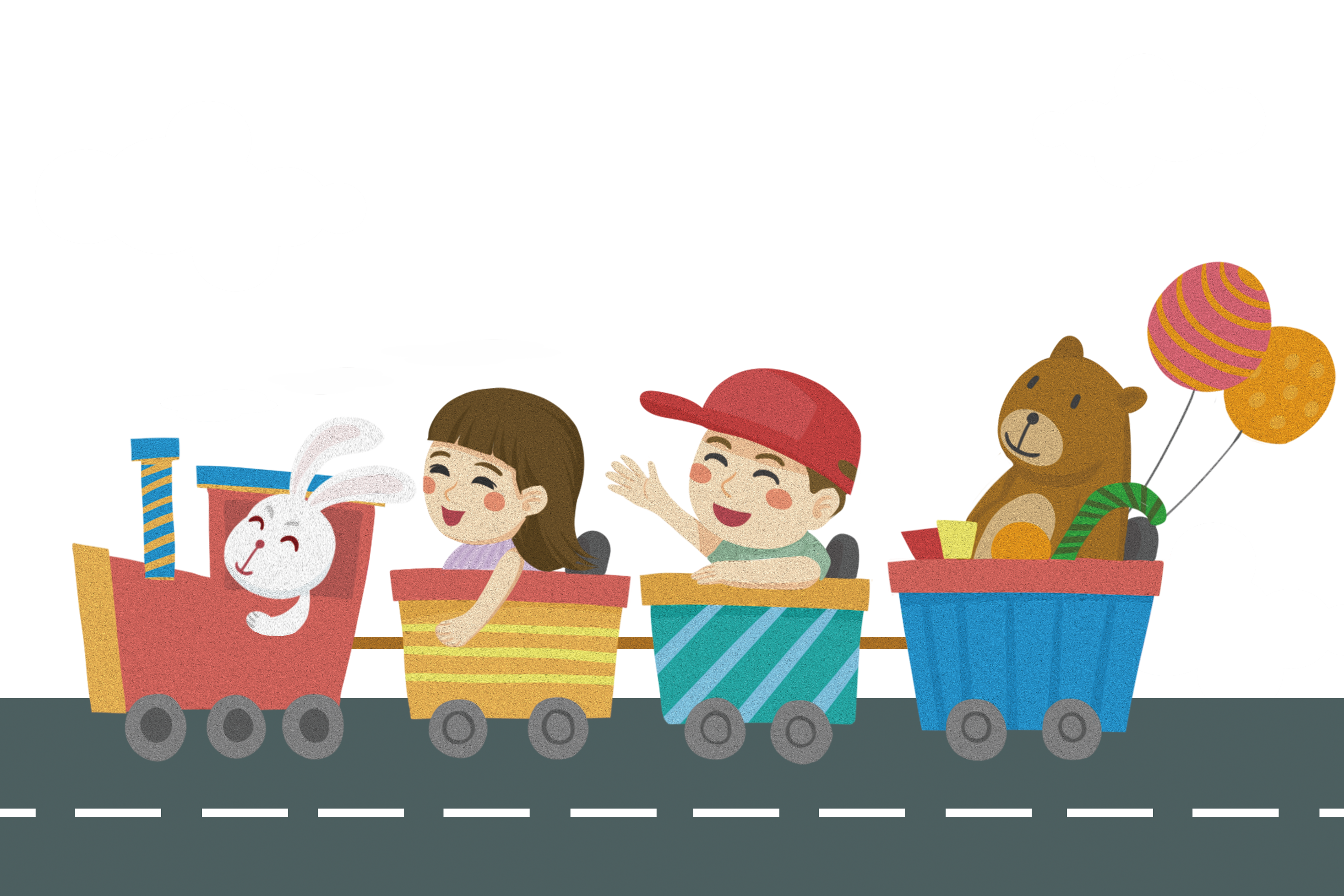 CHÀO TẠM BIỆT